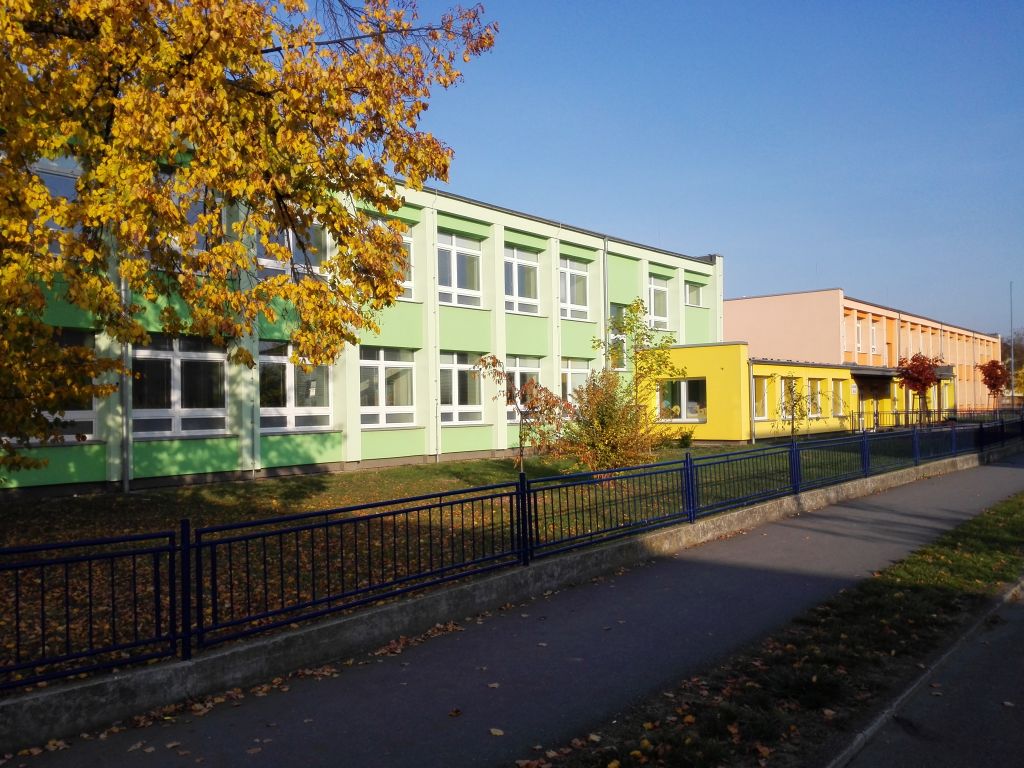 ZS HLUCIN HORNICKA
CZECH REPUBLIC
Hello, we’re students from Czech Republic and this is our school ;)
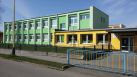 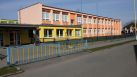 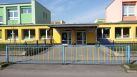 And this is the outdoor area of our school
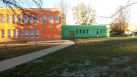 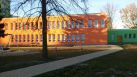 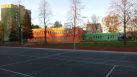 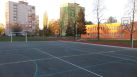 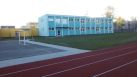 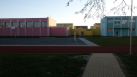 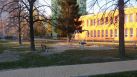 We hope that we will become friends across eTwinning and we will have fun together 

Have a nice day!